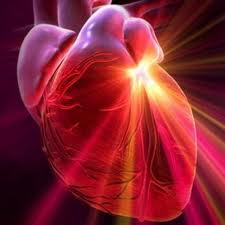 Система 
органов 
кровообращения
Бинарный урок:  биология-физика.   9 класс. Лицей №179 Санкт-ПетербургУчитель биологии: Петрова Л.Н.Учитель физики: Бова Н.Л.
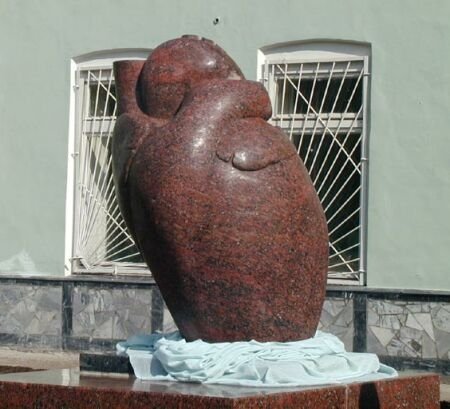 «ЧТО ТАКОЕ СЕРДЦЕ»
Камень твердый?
Яблоко с багрово-красной кожей?
Может быть, меж ребер и аортой
Бьется шар, на шар земной похожий?
Так или иначе, все земное
Умещается в его пределы,
Потому что нет ему покоя,
До всего есть дело.
Э. МЕЖЕЛАЙТИС
Памятник сердцу украшает двор института сердца в Перми.
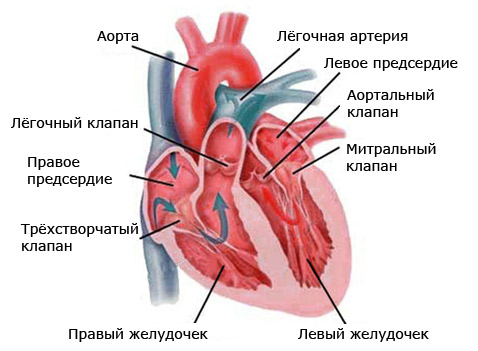 Строение сердца
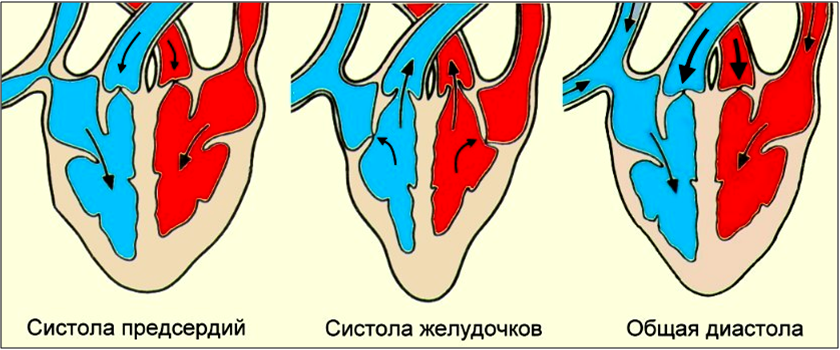 Сердечный цикл
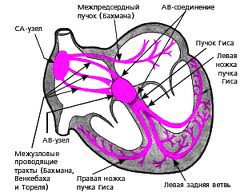 Автоматия сердца
Размеры и границы сердца определяются путем перкуссии.
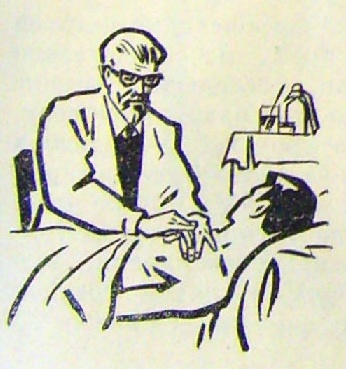 За сутки сердце делает 100 тысяч ударов /прокачивает 10 т крови/, за год – 40 млн., а за всю жизнь……
За всю жизнь сердце выбрасывает в аорту столько крови, что ею можно наполнить канал длиной 5 км, по которому прошел бы волжский теплоход.
Сердце лыжника на дистанции  100 км 
прокачивает (за 8,5 часов) до 30 т крови  
(целую цистерну).
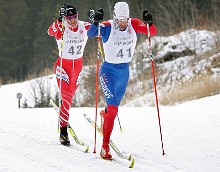 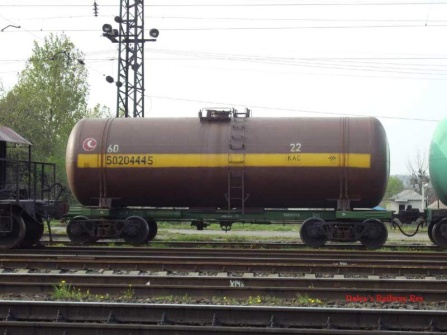 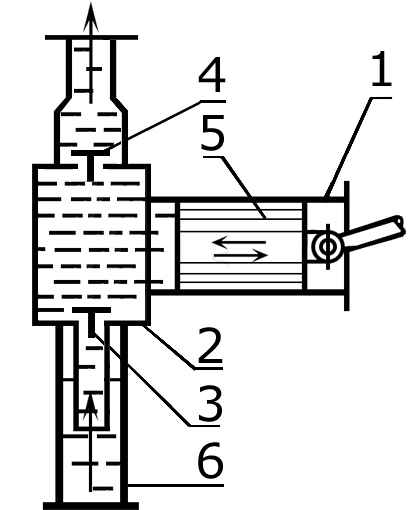 Устройство поршневого 
насоса
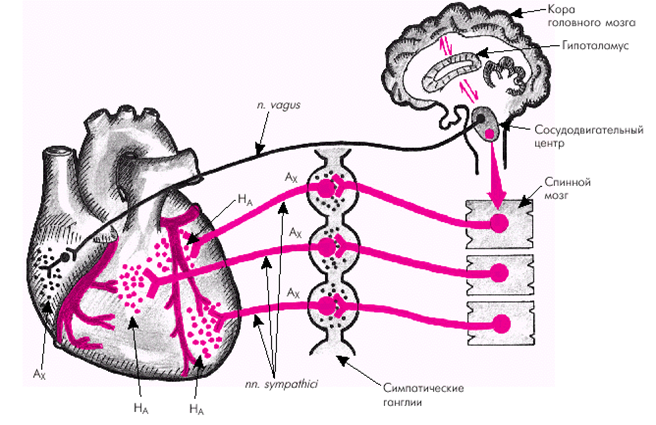 Взаимосвязь функции сердца и нервной системы.
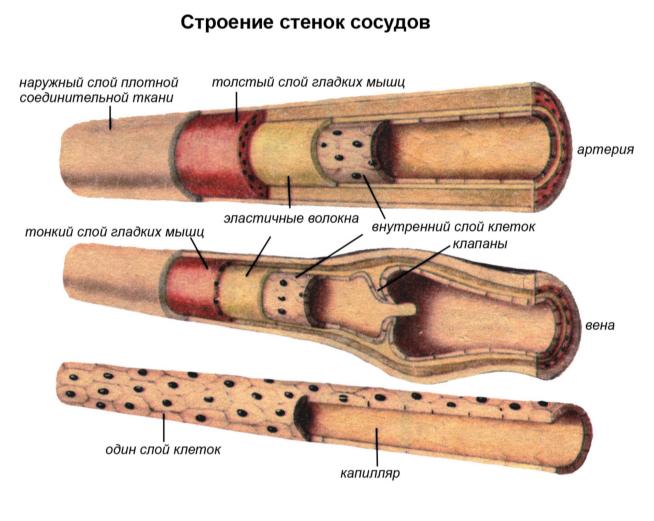 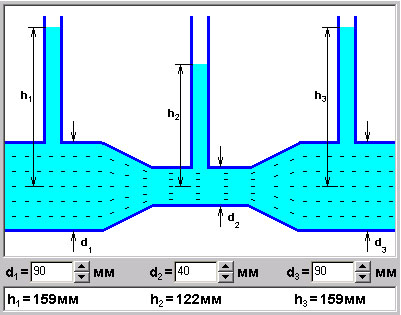 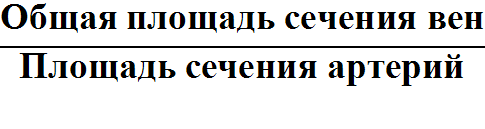 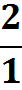 =
Скорость крови в венах - 0,5 м/с,
                     в артериях  - 0,25м/с            Площадь сечения капилляров больше площади сечения аорты в 600-800 раз
Скорость движения крови в капиллярах - 0,5мм/с
Взаимосвязь общего сечения сосудов и  скорости движения крови
Практическая работа.                                                                                                                       Цель: определить артериальное давление, систолический и минутный объем крови.                                     
  Ход работы:                                                                                                                                                              1. Измерение давления тонометром (демонстрационное)                                                                                               2. Определение пульсового давления                                                                                                                          Рс – Рд = Рп                                                                                                                                            3.Вычислим систолический объем крови (СО)                                                                                                      СО = [(101+0,5Рп) – (0,6Рд)] - 0,6 х возраст                                                                                                        4.Считаем пульс                                                                                                                                         5.Вычисляем минутный объем крови                                                                                                              МОК = СО
Средние показатели давления, систолического и минутного объема крови
От степени сокращения сердца зависит объем выбрасываемой крови.
Влияние возраста на систолическое кровяное давление.
Частота сердцебиений и возраст человека.
Частота сердцебиений человека при разных условиях.
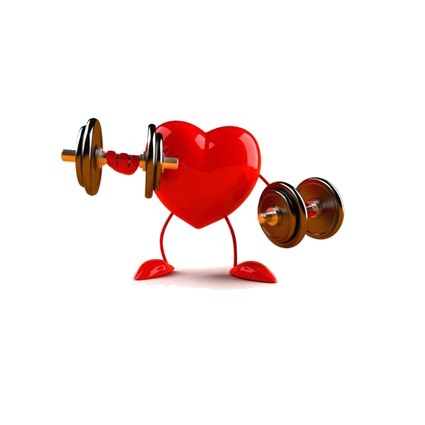 Расчет степени
 тренированности сердца
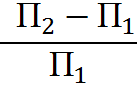 Т=
∙100%
Т-тренированность
     П1-частота пульса в положении сидя
     П2-частота пульса после 10 приседаний
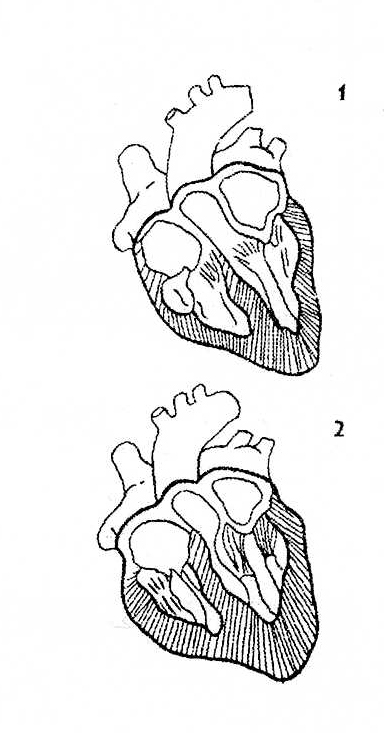 Сравните!На каком рисунке изображено сердце тренированного человека.
Задача.                                                                                                       
 На сколько отличается давление крови на уровне макушки и у подошвы человека ростом 1,6 м, стоящего прямо.                                                                                                                         Решение: 
Δp = ρgh – разность давлений, обусловленная перепадом высот между ступнями ног человека и его головой.                                                                                                                ρ крови = 1,05∙103 кг/м3 
Δp = 1,05∙103  ∙ 9,8 ∙ 1,6 = 16,8 (кПа)                                                                                                             Ответ: Δр = 16,8 кПа
Домашнее задание: Выполнить практическую работу  по определению своего артериального давления, систолического и минутного объема крови.
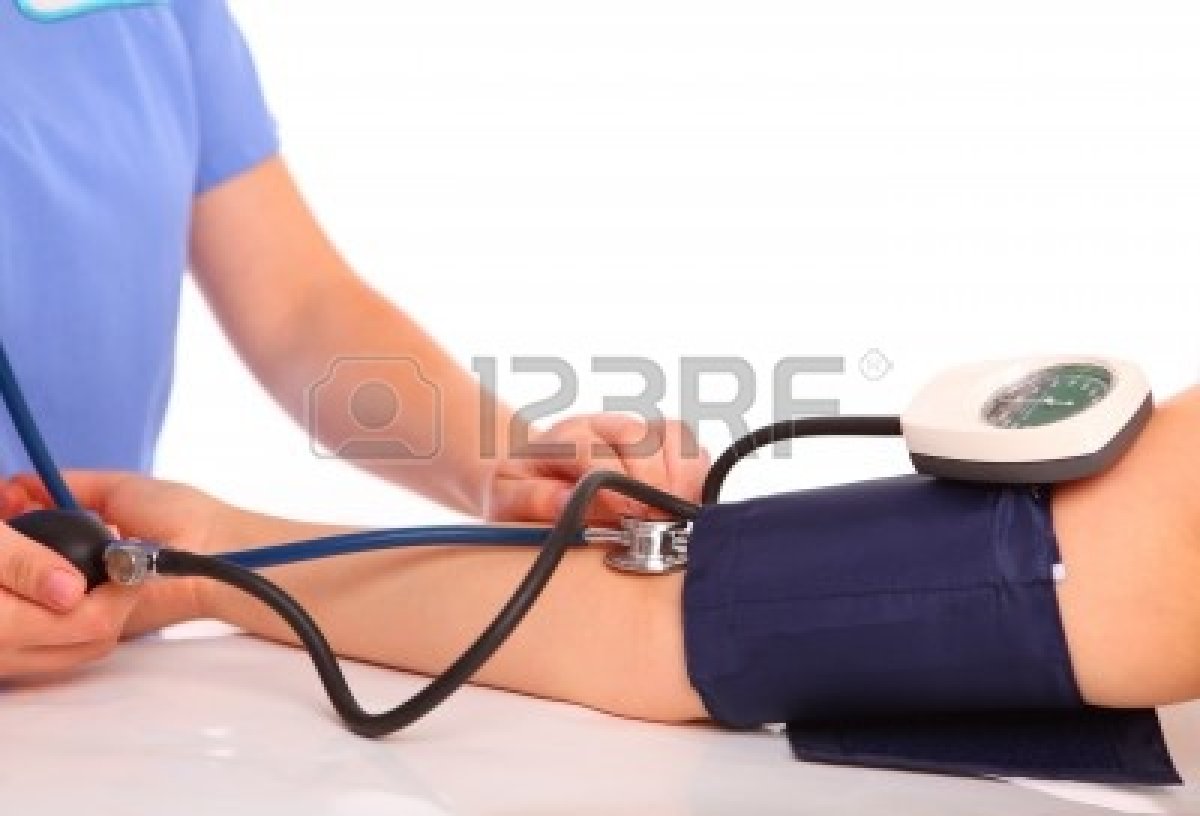 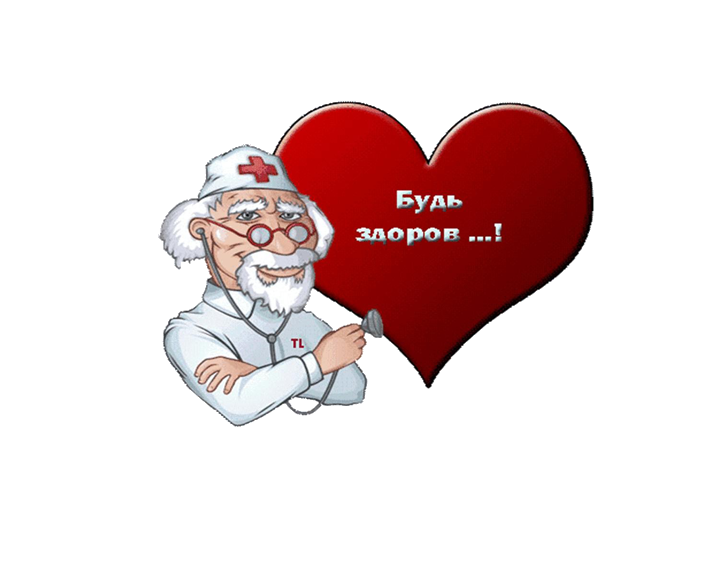 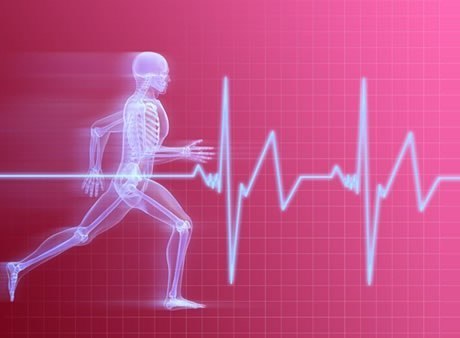 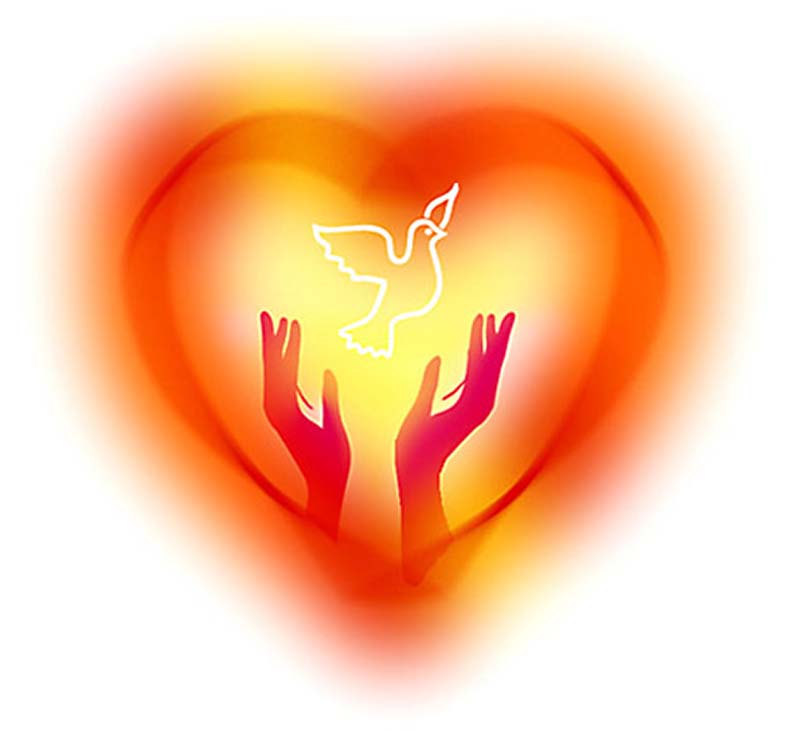 Сердце – это душа, настроение, взгляд,Это ум, это мысль, это Света заряд;Избегайте тоски и чрезмерных волнений!Берегите сердца от любых поражений!